HERZLICH WILLKOMMENzum Elterninformationsabend der 5. Klassen
Thema: 

Wahlpflichtbereich ab Klasse 7
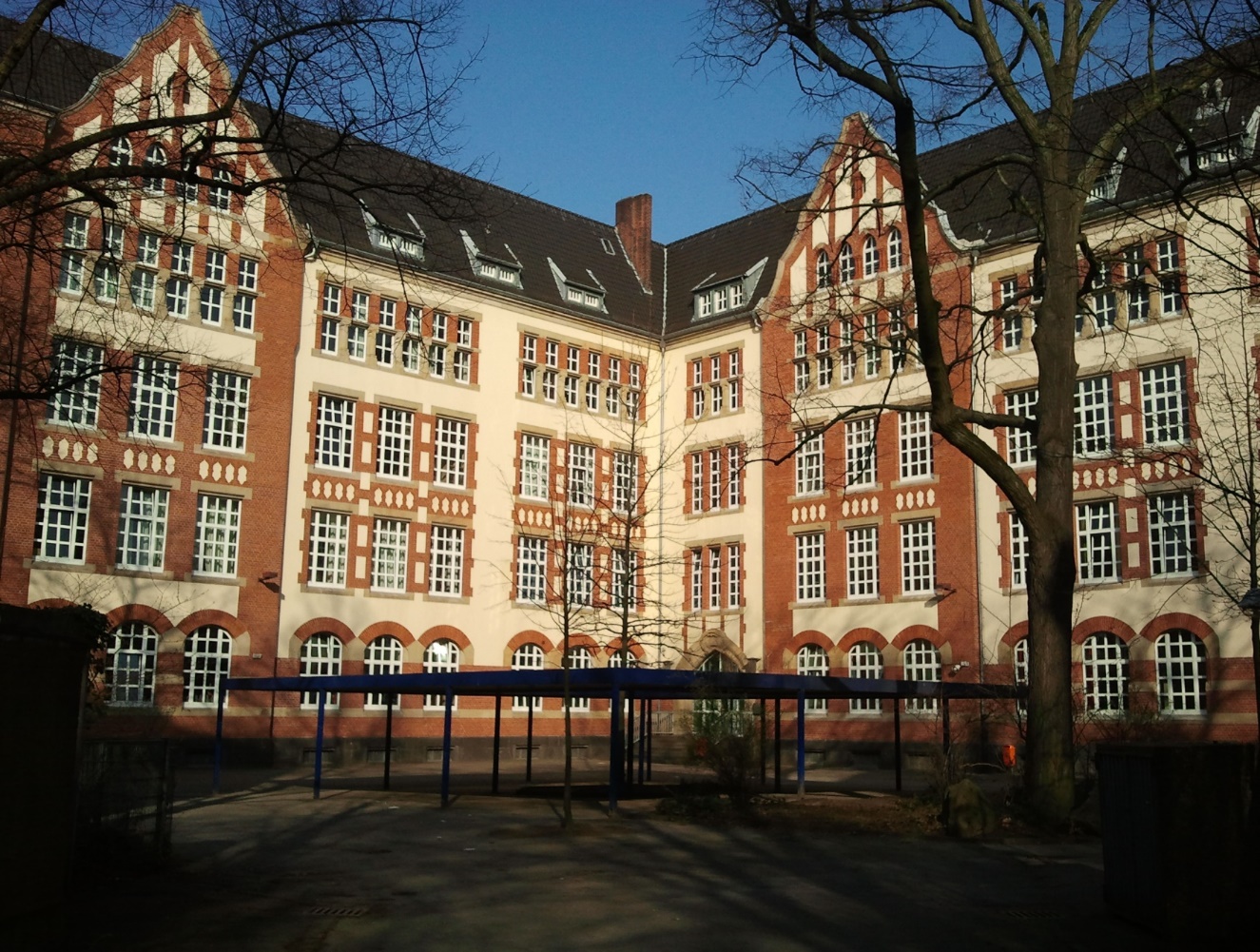 Einbettung des Wahlpflichtunterrichts
Differenzierung an der Gesamtschule
Gymnasiale Oberstufe
EG
WP
10
E, Ma, D, Ch
Ergänzungsstunden
mit Fremdsprachen-angebot
EG
E, Ma, D, Ch
9
WP
8
WP
EG
E, Ma, D
Fachleistungs-differenzierung
-binnendifferenziert-
WP
E, Ma
7
6
5
Binnendifferenzierter Klassenunterricht
Grundgedanken
Ausgangspunkte: 
 Ergänzung des verbindlichen Unterrichts durch den  
    Wahlpflichtunterricht ab Klasse 7
 weiteres Hauptfach mit Klassenarbeiten
 Kursbildung nach Neigung und Empfehlung

 Ziele:
  Setzen von individuellen  Akzenten
  Förderung der unterschiedlichen Begabungen und 
      Interessen
Wahlpflichtbereiche an unserer Schule
Zugehörige Fächer/Bereiche:
Wahlpflichtfach:
Hauswirtschaft, Technik, Wirtschaft
Arbeitslehre
Musik, Tanz, Literatur, Theater
Darstellen & Gestalten
2. Fremdsprache
Spanisch / Französisch
Biologie, Chemie, Physik
Naturwissenschaften
Rahmenbedingungen
3 Wochenstunden
 3 Klassenarbeiten pro Halbjahr – einstündig (Kl. 7)
 alle Wahlpflichtfächer sind gleichwertig 
       (Wahl des WP-Faches entscheidet nicht über zukünftigen Abschluss)
 i.d.R. Wahl für 4 Jahre
 einmaliger Wechsel des Kurses nur in begründeten   
     Einzelfällen im 1. Jahr
Noten sind von Bedeutung für den Schulabschluss
     (mind. befriedigend für Besuch der gymnasialen Oberstufe)
Ablauf
16.04. - 27.04.		Information der Klassen durch WP Fachlehrer
   					Austeilen der Wahlzettel mit Empfehlung der 						Schule
03.05.				Individuelle Beratung durch Klassenlehrer 							beim Zielvereinbarungsgespräch
Bis 5.5. 				Abgabe der Wahlzettel
Vor den Sommerferien Bekanntgabe der Kurszuweisungen
Wahlzettel
Wahl des WP-Faches ab Klasse 7
 
Name: ______________________	Klasse: ________
 
vom Schüler/von der Schülerin auszufüllen:
 
Erstwunsch:    _______________________		Zweitwunsch: _______________________
 
Wir sind mit der Wahl des zukünftigen Wahlpflichtfaches  unserer Tochter/ unseres Sohnes für die Jahrgangsstufen 7-10 einverstanden. Uns ist bewusst, dass eine Änderung des Kurses nicht mehr möglich ist und nur in einzelnen schriftlich begründeten Ausnahmefällen im ersten Jahr erfolgen kann. 
 
 
______________________________________
Ort, Datum    		  Unterschrift der Eltern
 
 
Empfehlung der Schule:
Darstellen und Gestalten (Musik, Literatur, Theater, Tanz)   
Arbeitslehre (Technik, Hauswirtschaft, Wirtschaftslehre)  
2. Fremdsprache Spanisch   
Naturwissenschaft (Biologie, Chemie, Physik)  
Häufig gestellte Fragen
Vorstellung der WP-Fächer
Arbeitslehre

Darstellen und Gestalten

Spanisch

Französisch

Naturwissenschaften
Arbeitslehre
Technik
Wirtschaft
Hauswirtschaft
Ziele des Faches:
Verantwortungsvolles Handeln in einer komplexer werdenden Welt
Bedürfnisgerechte Lebensgestaltung
Aktive gesellschaftliche Teilhabe

Grundlage: Umfassendes Verständnis von „Arbeit“

Organisation
Projektorientierter Unterricht
In Klasse 7: Halbjähriger Wechsel
Ab Jahrgang 8: Durchgängig ein Schwerpunkt
TC + Wi
/
HW + Wi
[Speaker Notes: Bedürfnisgerechte Lebensgestaltung 
= Welche Bedürfnisse habe ich? 
= Was kommt in meinem Leben auf mich zu? 
Und wie kann ich darauf gezielt Einfluss nehmen?

 Aktive Teilhabe: Verstehen und Gestalten anstelle von Konsumieren und vorgefertigte Wege gehen

Verständnis von Arbeit: 
Als Beschäftigter
Als beruflich selbständiger
Arbeit im Haushalt
Bürgerarbeit]
Arbeitslehre
Gegenstände fertigen
Arbeitsprozesse prüfen und optimieren
Werkstoffe verarbeiten (Holz, Metall, Kunststoff)
Computer und IT nutzen
Energie- und Umwelt-technik verstehen
Sicherheit & Arbeits-schutz beachten
Ökonomische Prozesse verstehen
Kompetentes Urteilen und Handeln
Rechte und Pflichten
Auskommen mit dem Einkommen
Nachhaltig Wirtschaften
Haushalte planen und führen
Gesunde Ernährung
Lebensmittelqualität prüfen und bewerten
Konsumverhalten reflektieren
Verbraucherbildung
Kooperativ Arbeiten
Technik
Wirtschaft
Hauswirtschaft
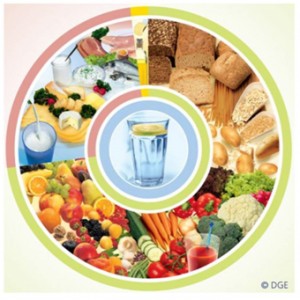 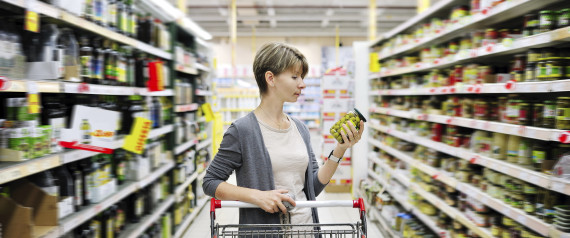 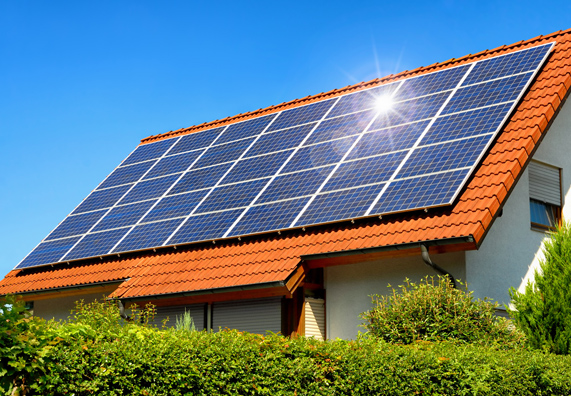 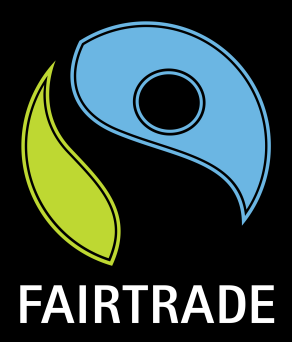 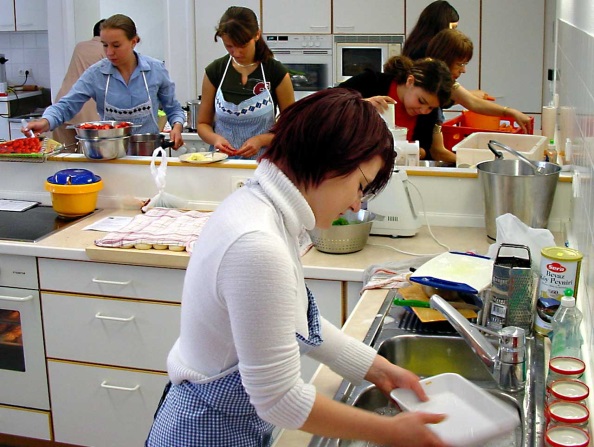 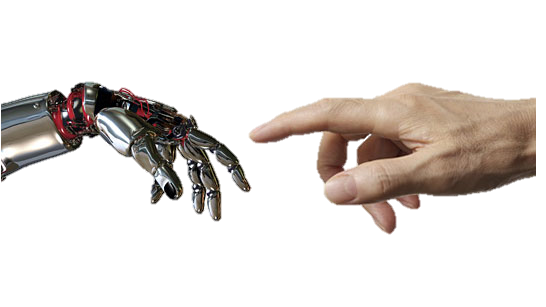 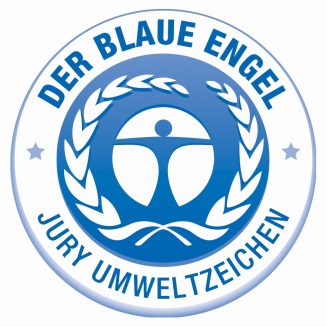 [Speaker Notes: Wirtschaft: (Ergänzungen)
Umgang mit knappen Resourcen
Abhängigkeit von Rohstoffen (z.B: Öl)
Wirtschaftlichkeit von Rohstoffen (z.B: Kohle)]
Darstellen und Gestalten
Im Fach Darstellen und Gestalten (DuG) geht es im Wesentlichen um Körpersprache, Bildsprache, Wortsprache, und Musiksprache.

Aus dem Fach ..
Deutsch: Texte und Dramaturgie
Musik: Gesang, Melodie und Rhythmus 
Sport: Tanz, Körperbeherrschung und Choreografie 
Kunst: Ästhetik, Farben, Formen, Licht und Bühnenbild 
Technik: Kulisse, Ton- und Lichttechnik
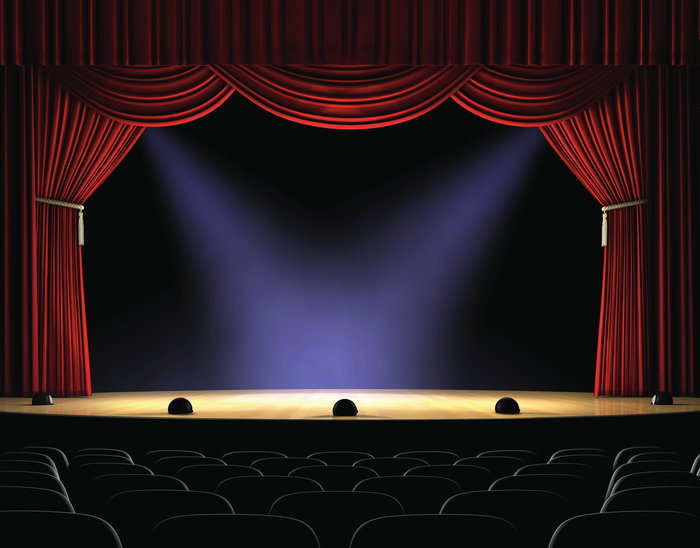 Darstellen und Gestalten fördert das Selbstbewusstsein und die Persönlichkeit. Voraussetzungen sind Ausdauer, Disziplin und Kritikfähigkeit. 
Ziel eines jeden Projekts ist ein Produkt in Form einer Ausstellung, eines Musicals, eines Theaterstückes oder einer sonstigen Vorführung.
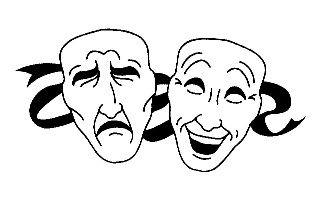 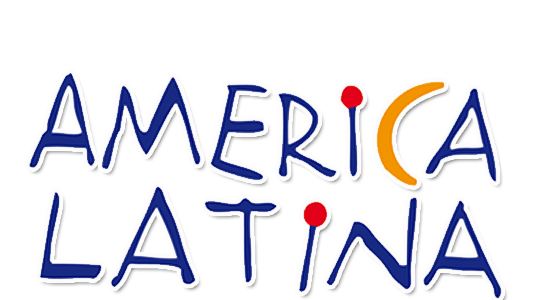 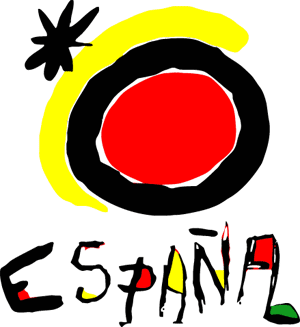 Spanisch
¿Por qué español? – Warum Spanisch?
 Weltsprache (ca. 500 Millionen Sprecher)
 von großer Bedeutung: Welthandel, Politik, Amts- 
    sprache in  über 20 Ländern, in zahlreichen internatio-
    nalen Organisationen, Entwicklungshilfe und in Kultur,    
    Sport, Tourismus
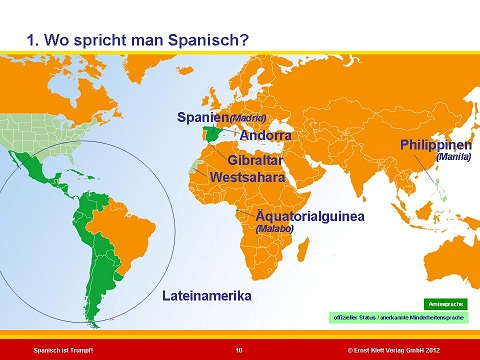 ¡Bienvenidos! – Willkommen!
 wer Spaß hat an Kommunikation und Austausch,
 wer Interesse hat, neue Kulturen kennen zu lernen,
 wer gerne liest und offen ist für Neues
 wer das Abitur anstrebt
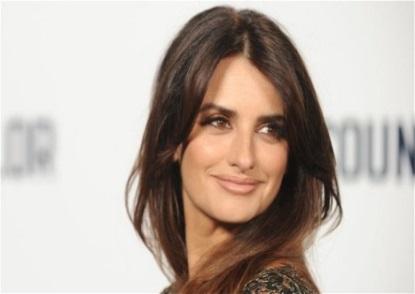 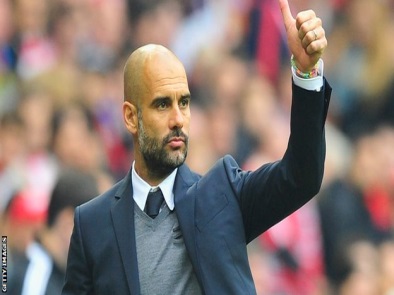 Contenidos – Unterrichtsinhalte
 Alltagskommunikation : Familie, Freunde, Schule, Freizeit
 Landeskunde / Geographie  Spaniens
 lateinamerikanische und spanische Künstler/innen,
     Sportler/innen kennenlernen und vorstellen
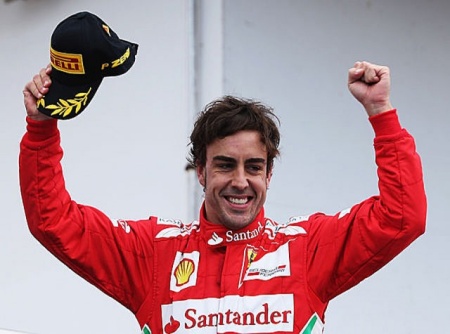 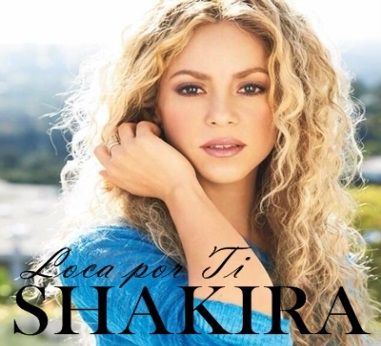 Französisch
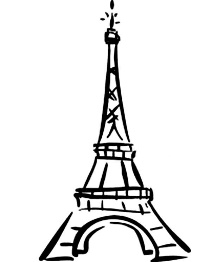 Warum Französisch?
 viele unserer europäischen Nachbarn sprechen französisch:
     Frankreich, Belgien, Luxemburg, Schweiz
 Weltsprache (mehr als 270 Millionen Sprecher)
 Frankreich ist Deutschlands wichtigster Handelspartner
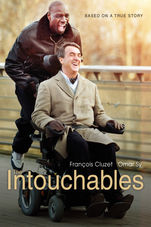 Was erwartet die SuS?
 Eintauchen in frankophone Kulturen: interkulturelles Lernen
      Musik, Film, Literatur, Sport, Essen & Trinken
 spielerischer, kindgerechter Zugang zu einer weiteren Fremdsprache
 Rollenspiele (zur Vorbereitung authentischer Kommunikation)
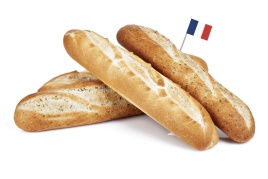 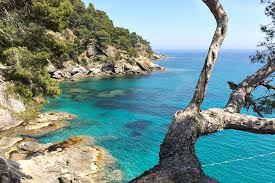 Was sollten die SuS mitbringen?
 Spaß am Erlernen von Fremdsprachen
 Offenheit gegenüber anderen Kulturen
 Bereitschaft auch zu Hause Zeit zu investieren
Naturwissenschaften
„Die Aufgabe der Naturwissenschaft ist nicht einfach zu erzählen, sondern die Ursachen in den natürlichen Dingen zu erforschen.“  (Albertus Magnus)
Der Lernbereich NW umfasst: 
Inhalte der Fächer Biologie, Chemie und Physik. Er wird fächerübergreifend unterrichtet.
  
Der Lernbereich richtet sich an: 
Schülerinnen und Schüler, welche die „Rätsel der Natur“ entdecken und erforschen wollen, die gerne Experimente sorgfältig ausführen und auswerten sowie fasziniert sind von naturwissenschaftlichen Phänomenen.
Einige Themenbereiche: 
- Lebensräume und Lebensbedingungen 
- Sonne, Wetter, Jahreszeiten
- Sinne und Wahrnehmung
- Körper und Leistungsfähigkeit 
- Stoffe und Geräte des Alltags
- Ökosysteme und Ressourcen
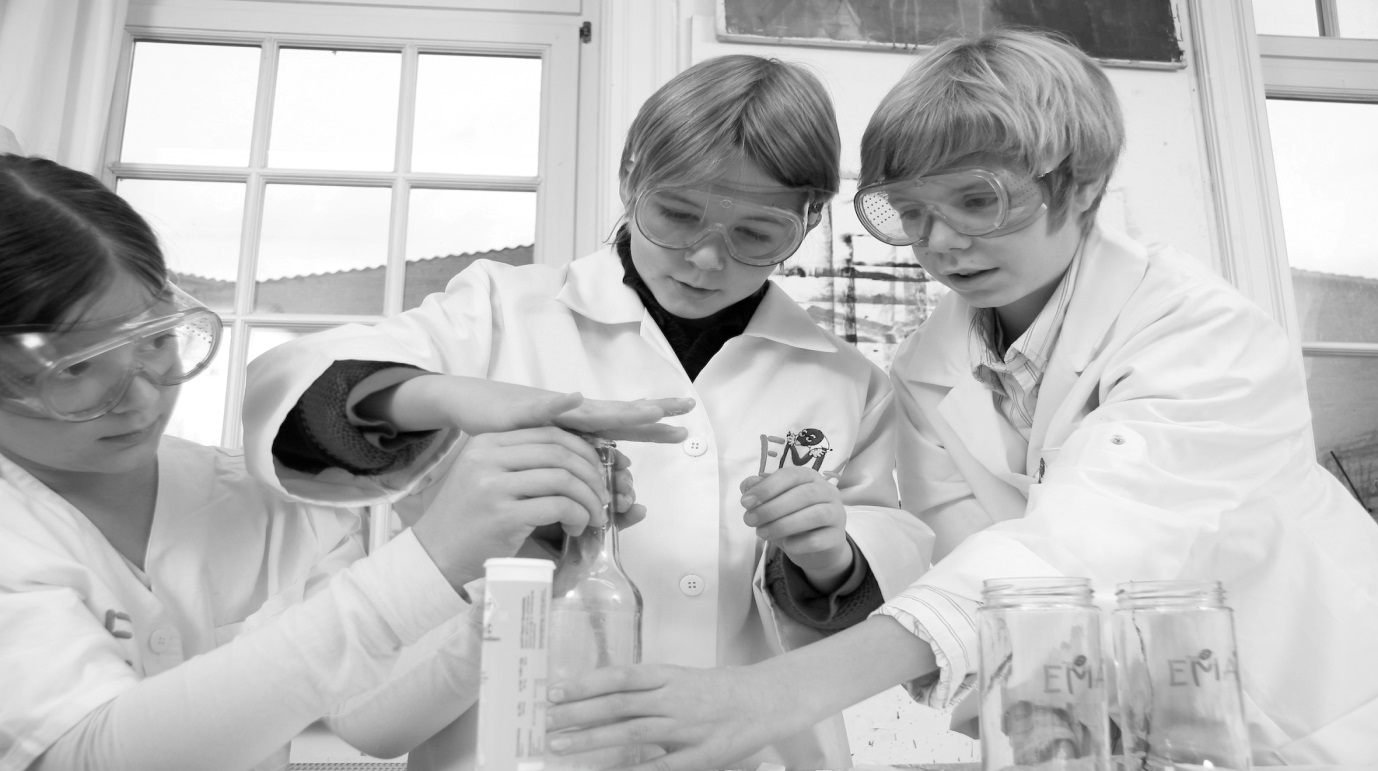